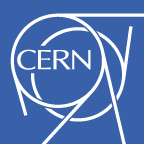 Update on PANDA solenoid project
Panda Solenoid Meeting (PSM-6) on 19 September 2014 at CERN

CERN presentations:

1.     Conductor, Cold Mass Forces, Thermo-siphon – Gabriella Rolando
Quench Analysis and Electrical Circuit – Nikkie Deelen
3.     Cryostat Turret and Cold Mass design – Helder da Silva
3.     Cost efficient Coil Winding and Cold Mass options – Alexey Dudarev
4.     Cryogenic Flow scheme – Udo Wagner
1